МЛАДИТЕ МОГАТ:
ЗА ДА ИМА СМИСЪЛ, ТРЯБВА ДА ИМА ДИАЛОГ
Май 2025
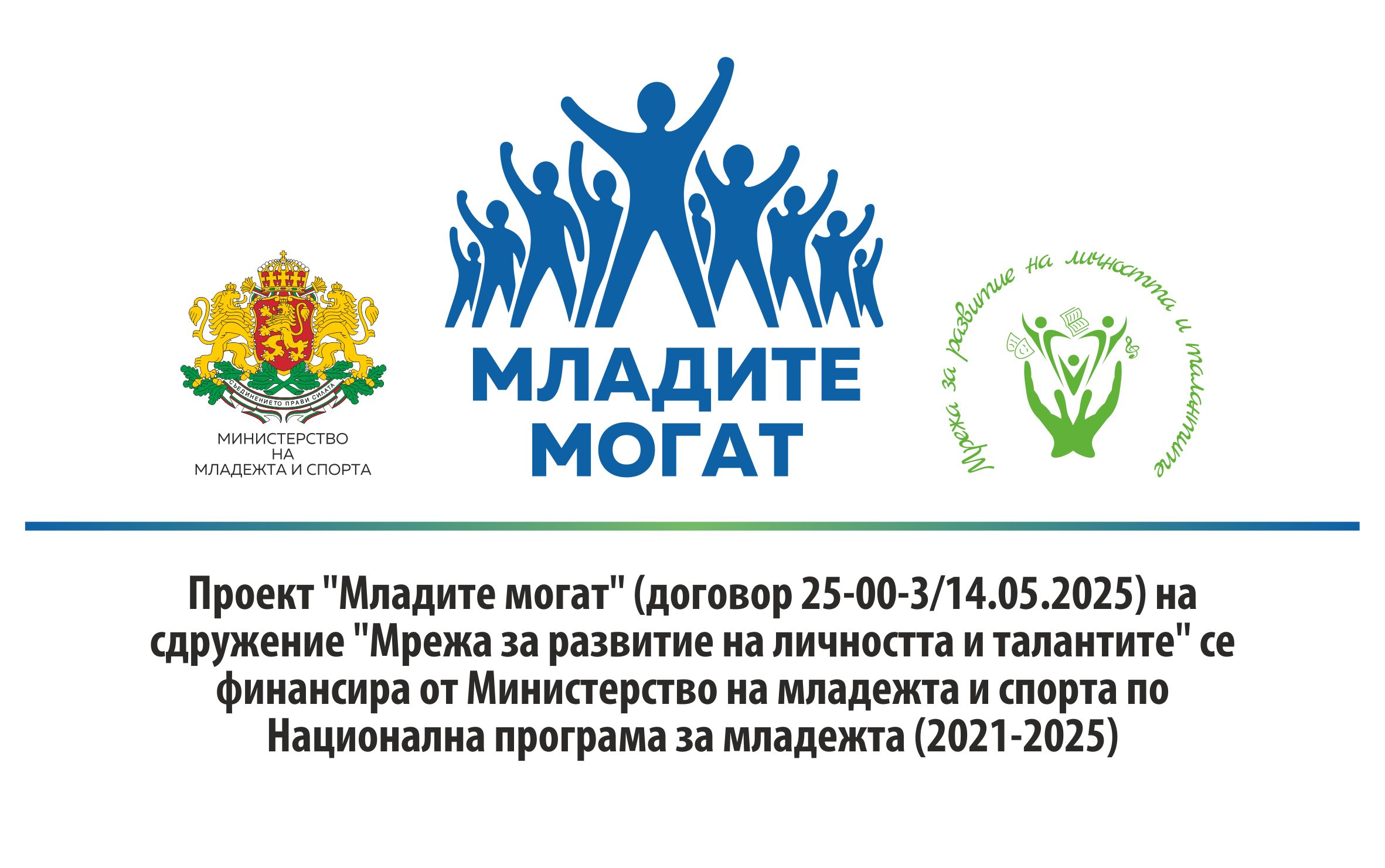 Паспорт и методология на изследването
Q3/ 1
Кои са най-важните за Вас три ценности от този списък?
Въпрос с предварително зададени опции
Повече от един отговор
База: 800 респондента
Q1
Вие лично чували ли сте или не сте чували някога термина "младежко овластяване"?
Спонтанен отговор
Един отговор
База: 800 респондента
Q3/ 1
Независимо дали сте запознати или не сте запознати с термина "младежко овластяване", за Вас лично кои аспекти от него имат най-голяма значение?
Въпрос с предварително зададени опции
Повече от един отговор
База: 800 респондента
Q3/ 1
Според Вас лично в каква степен младите хора в България имат реална възможност да влияят върху обществените процеси/ формиране на политики?
Въпрос с предварително зададени опции
Един отговор
База: 800 респондента
Q1
Според Вас лично в обществото говори ли се или не се говори достатъчно за правата и отговорностите на хората, в това число и младите?
Спонтанен отговор
Един отговор
База: 800 респондента
Q3/ 1
Вие лично участвали ли сте или не сте участвали в някоя от следните дейности?
Въпрос с предварително зададени опции
Повече от един отговор
База: 800 респондента
Q3/ 1
Кои са основните причини Вие лично да не сте участвали в такъв тип дейности?
Въпрос с предварително зададени опции
Повече от един отговор
База:  279 респондента, 
които не са участвали
Q3/ 2
А какво би Ви мотивирало най-силно да се включите/ да се включите активно?
Въпрос с предварително зададени опции
Повече от един отговор
База: 800 респондента
Q3/ 2
Във Вашето семейство говори ли се по теми, свързани с:
Въпрос с предварително зададени опции
Един отговор
База: 800 респондента
Q3/ 2
Най-общо какво отношение към политиката е формирало у Вас Вашето семейство?
Въпрос с предварително зададени опции
Един отговор
База: 800 респондента
До каква степен вярвате на всеки от следните източници, когато става въпрос за информация относно обществения живот:
Въпрос с предварително зададени опции
Един отговор
База: 800 респондента
Q1
Според Вас лично млад човек (до 29 г.) може ли или не може да бъде ефективен политически/ граждански лидер?
Спонтанен отговор
Един отговор
База: 800 респондента
Какво в най-голяма степен пречи на младите хора да припознаят себе си като политически/ граждански лидери?
Въпрос с предварителнозададени опции
Повече от един отговор
База: 800 респондента
Q1
Вие лично смятате ли или не смятате, че сте част от поколение, което може да промени България?
Спонтанен отговор
Един отговор
База: 800 респондента